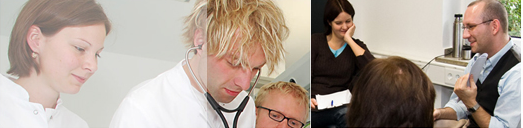 Titel- z.B. Geschlechtsaspekte bei der Depression
Folien: bereitgestellt durch die Austauschplattform „GenderMed-Wiki“
Folienmaster!
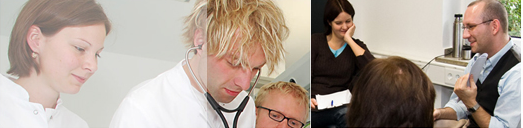 Dank
Dieses Vorhaben wird aus Mitteln des Bundesministeriums für Bildung und Forschung unter dem Förderkennzeichen 01 FP 1506 gefördert.
Die Verantwortung für den Inhalt dieser Veröffentlichung liegt bei den
Autor/-innen.